cURL ile Web Servisleri
Kayseri 2018
F. Osman Cabi
Cabitaş Mühendislik
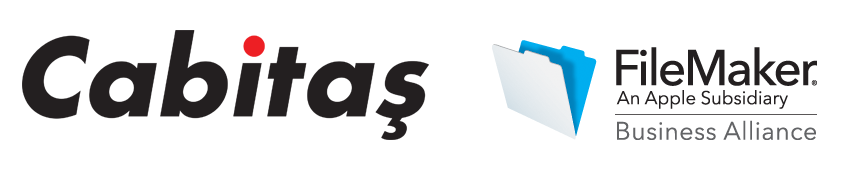 [Speaker Notes: Genel bilgi, tanışma
Cabitaş
Ben]
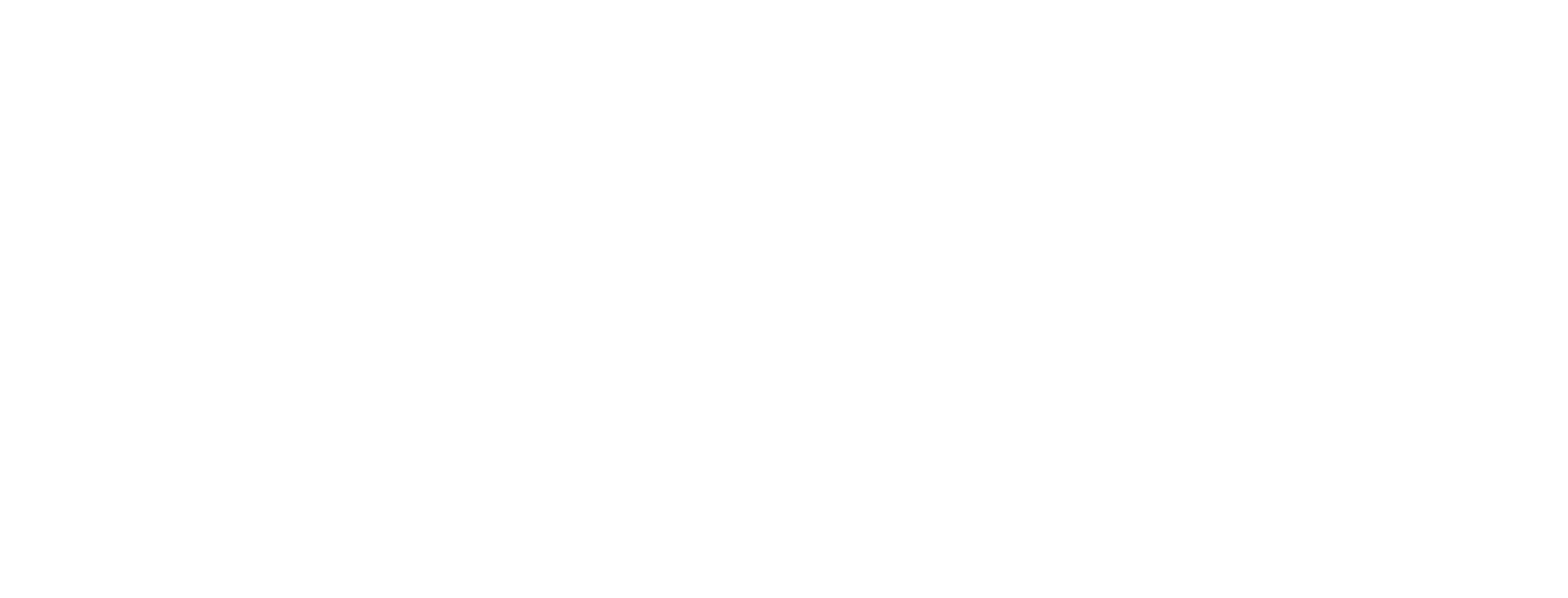 see URL (Uniform Resource Locator)
[Speaker Notes: •	1997’de yayınlanmış
	•	Komut satırı ile çeşitli protokollerden veri aktarımı
	•	HTTP
	•	FTP
	•	SCP, SFTP, TFTP, LDAP, DAP, DICT, TELNET, FILE, IMAP, POP3, SMTP]
cURL Örnekleri
curl http://www.cabitas.com
curl --data "year=1905&status=OK"  http://www.history.com/ask
curl --upload-file uploadfile http://www.files.com/receive
curl --user name:password http://www.securewebpage.com
curl --user-agent "Mozilla/4.0 (compatible; MSIE 5.01; Windows NT 5.0)" http://www.cabitas.com
Uygulama Alanları
URL kontrolü
URL içeriğini indirme
Dosya indirme
HTTP Header bilgisi çekme
FTP Sunucusuna erişim
Web Servisleri
Hava durumu raporu
IP adresi öğrenme
Sosyal medya
e-Fatura / Erp
Cloud uygulamalar
Entegrasyon
&
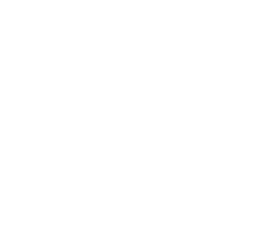 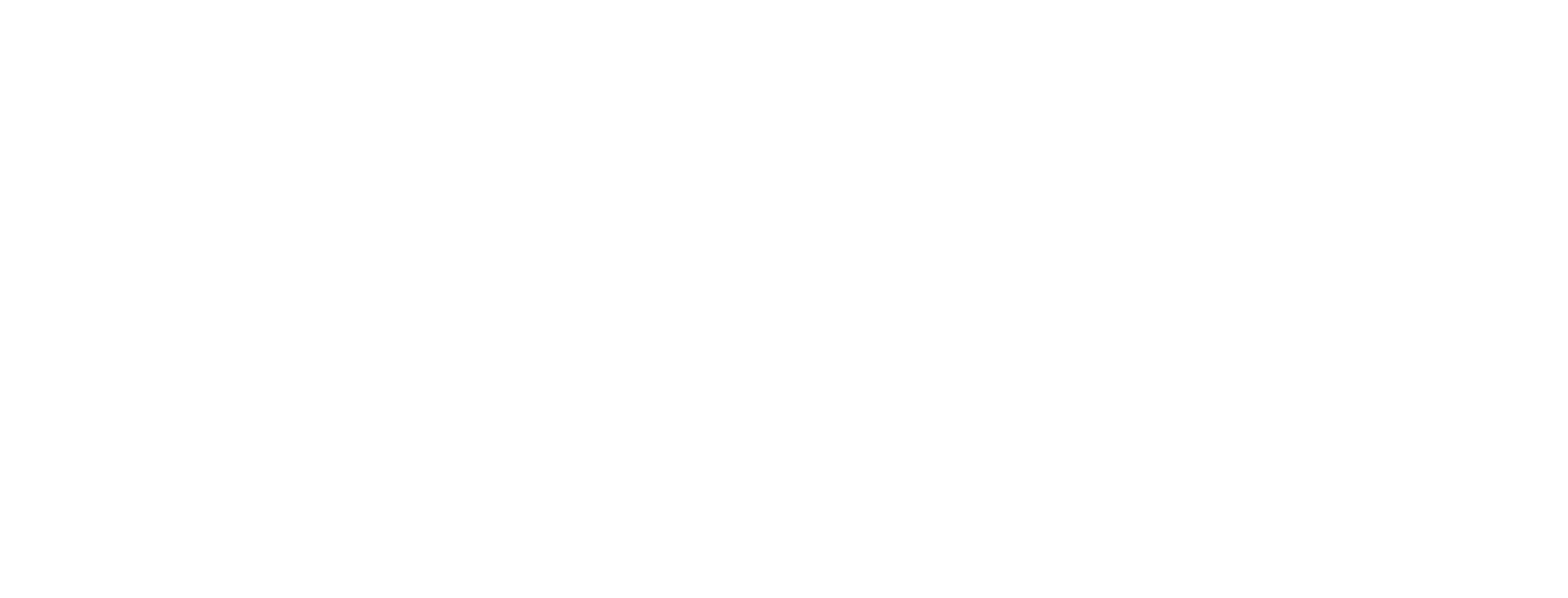 12…13…14…15…16…17
[Speaker Notes: FileMaker cURL
	•	12 - Insert from URL
	•	13 - HTTPPOST
	•	14 - Encode URL & SSL doğrulama
	•	15 - SSL doğrulama seçeneği
	•	16 - cURL options & variable kullanımı
	•	17 - You can now force data that’s returned in a variable to be stored as container data.]
DEMO
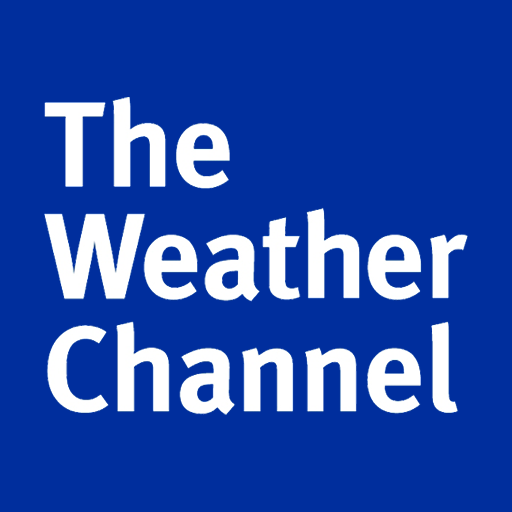 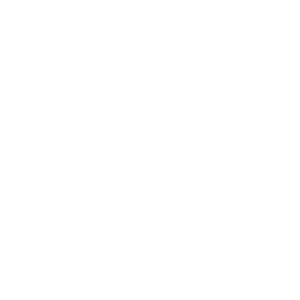 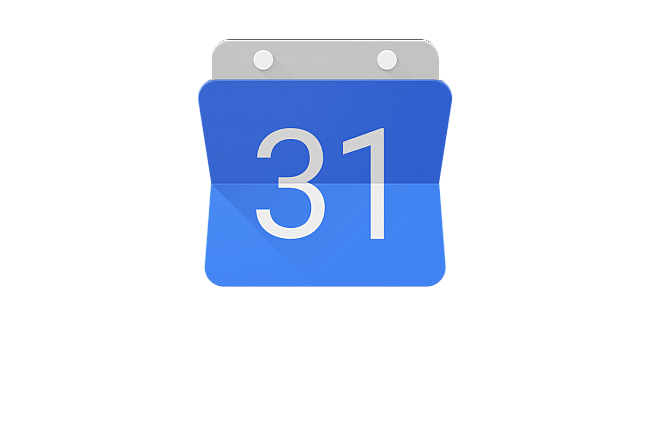 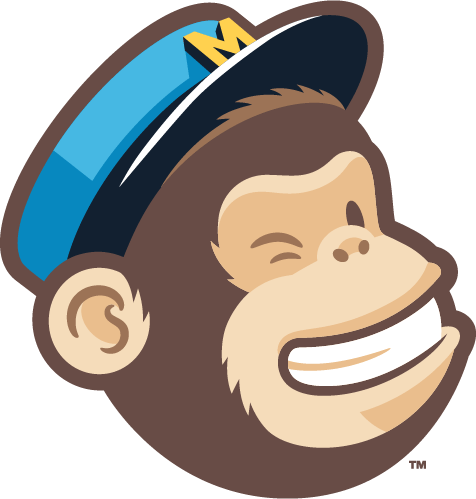 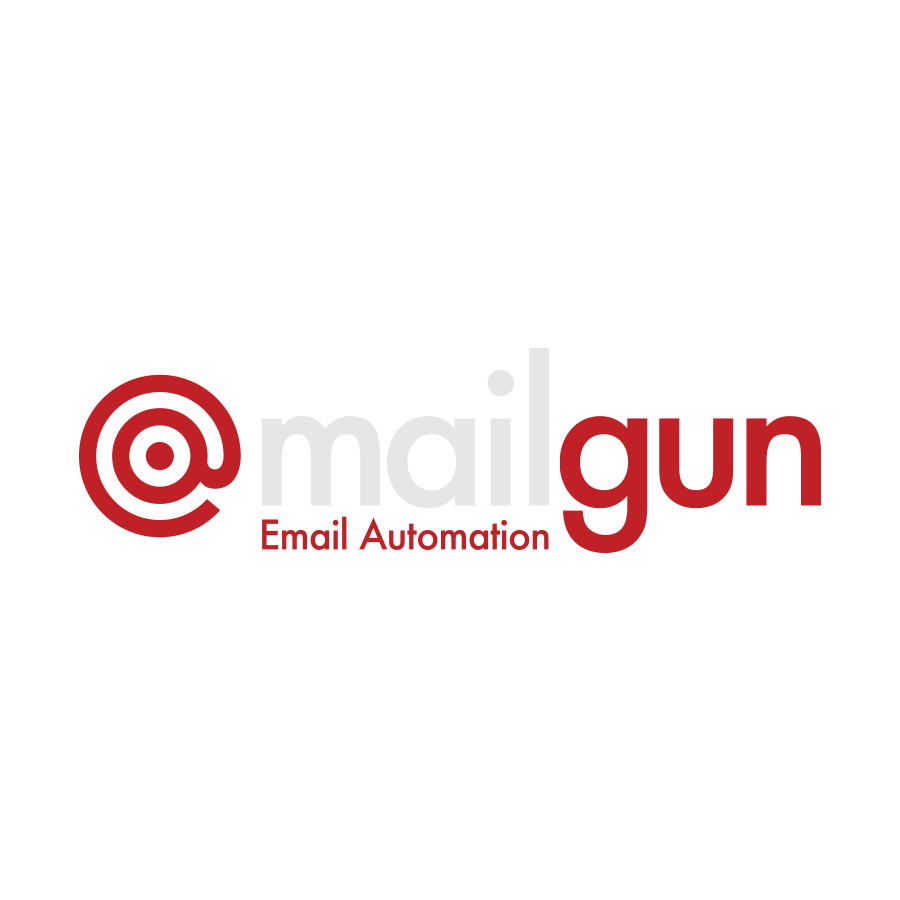 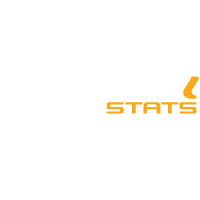 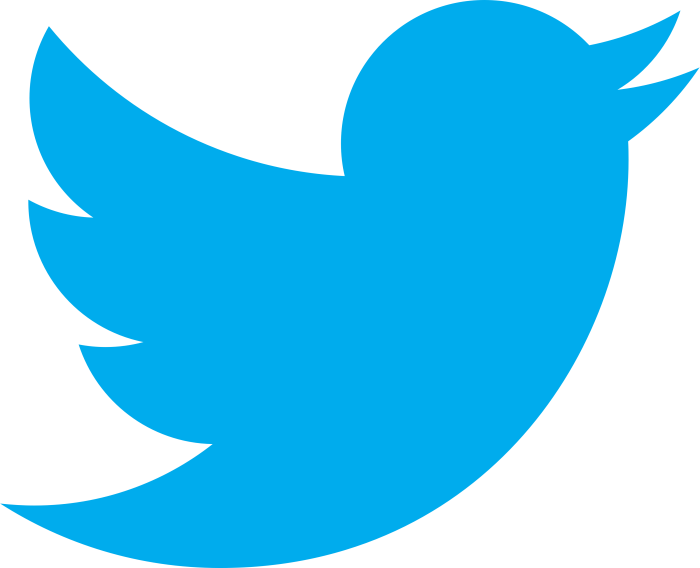 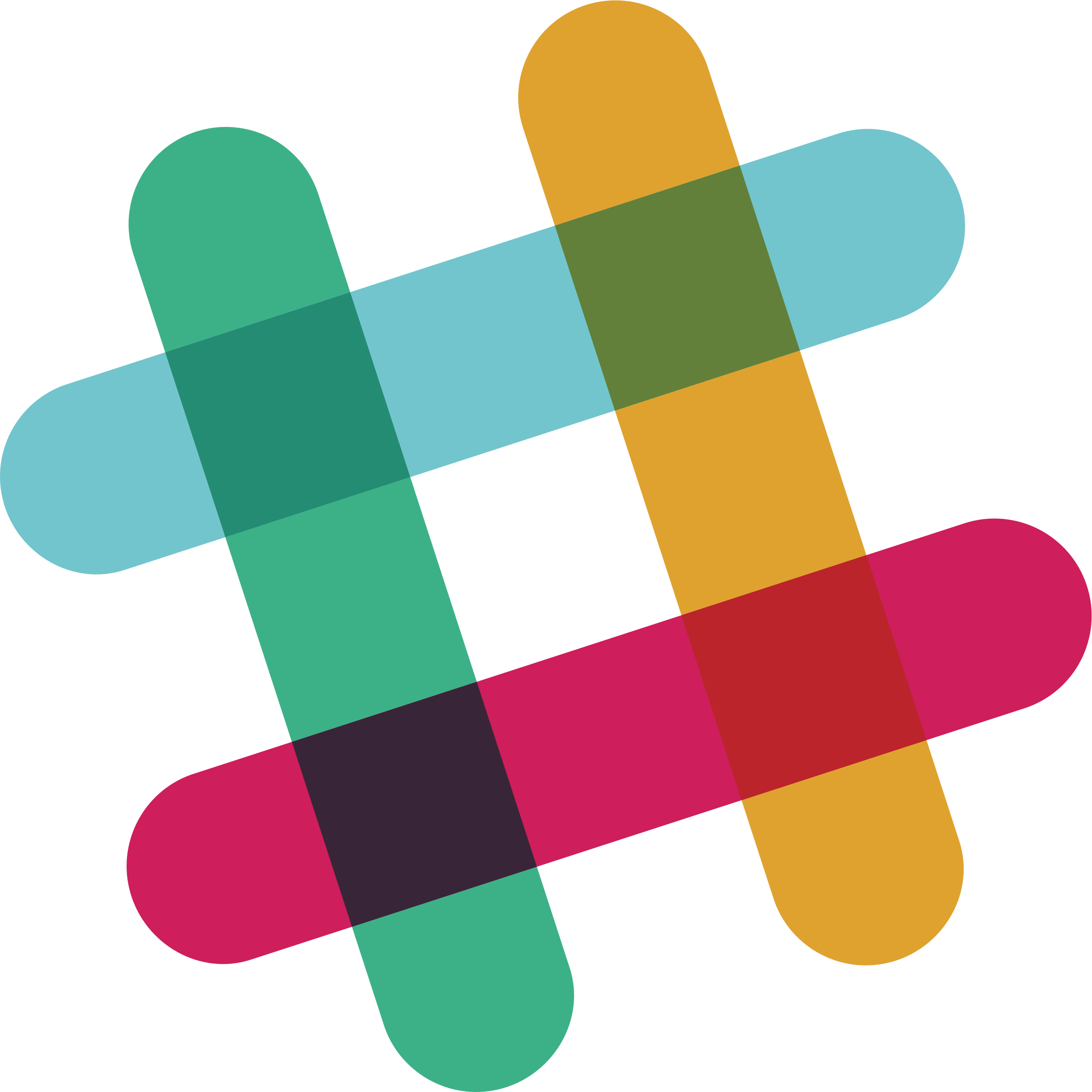 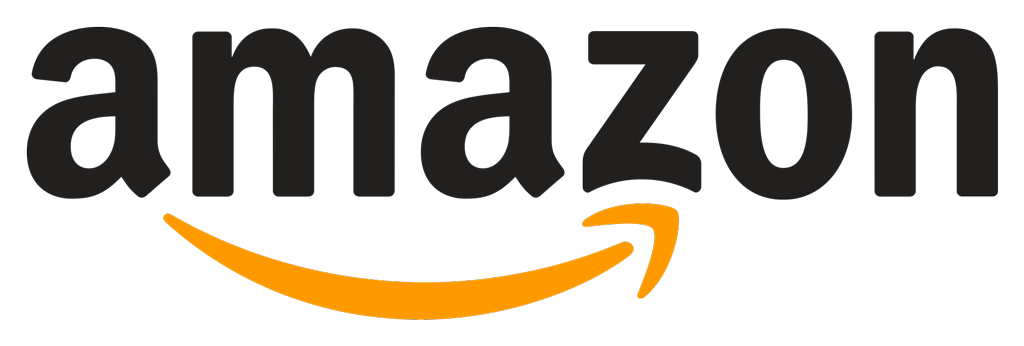 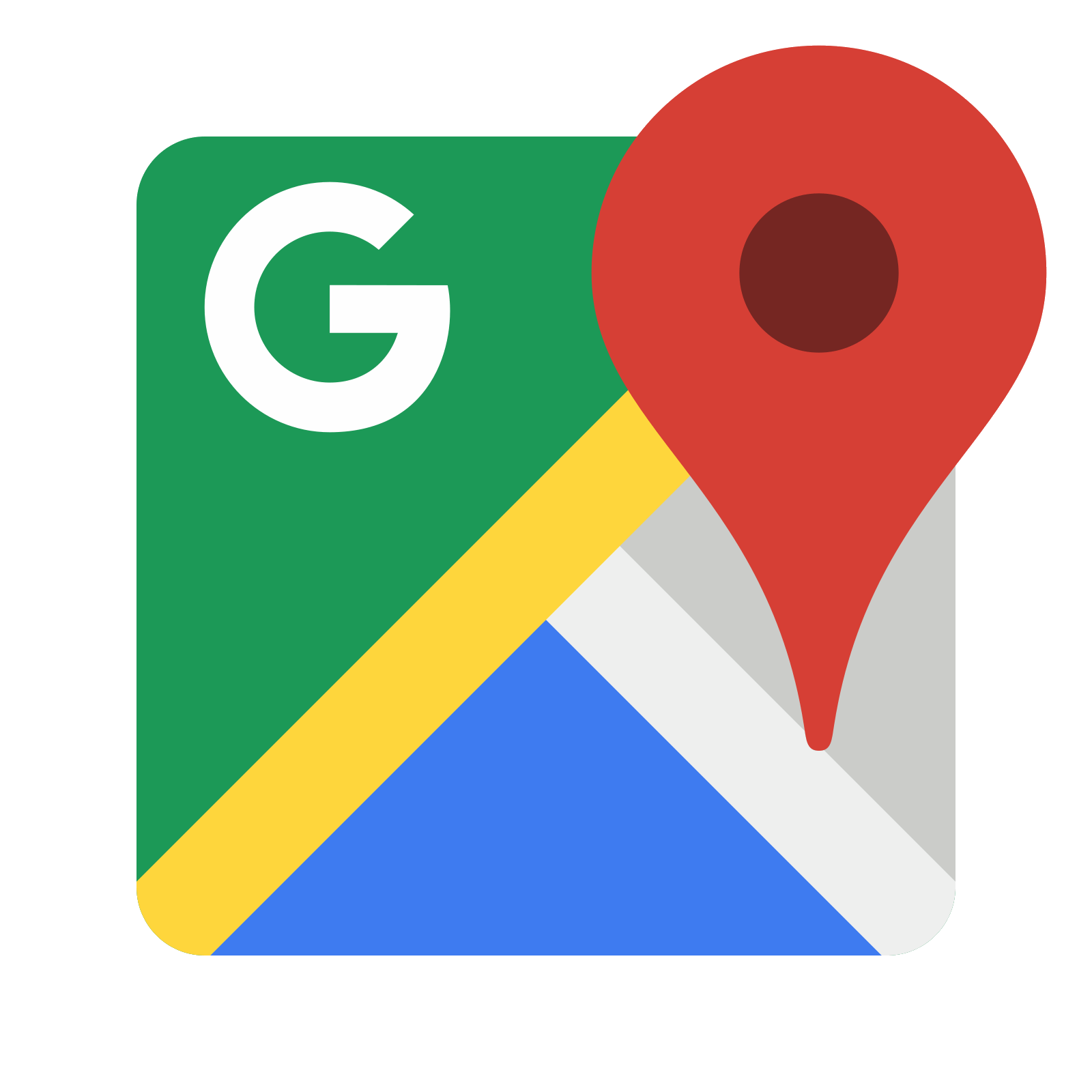 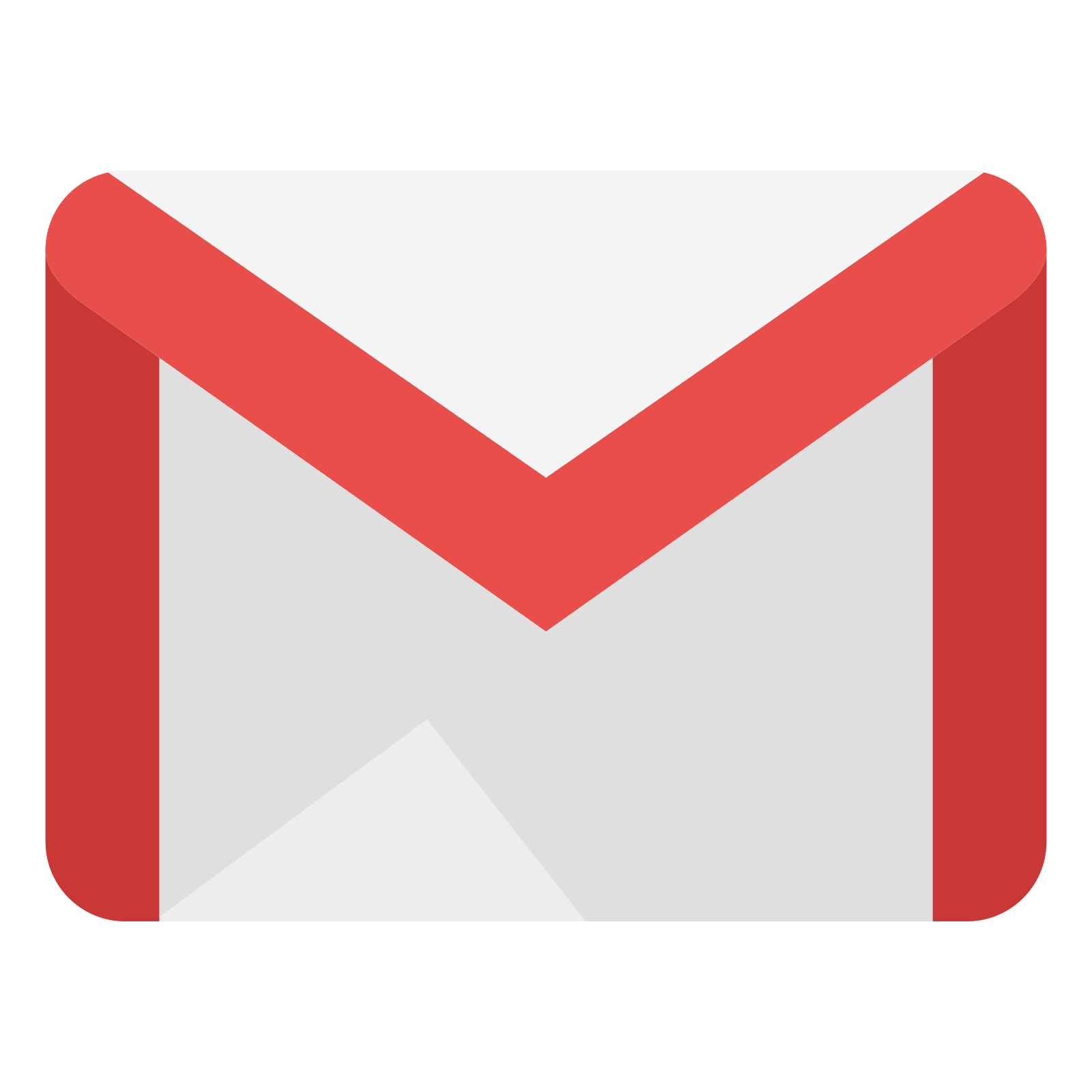 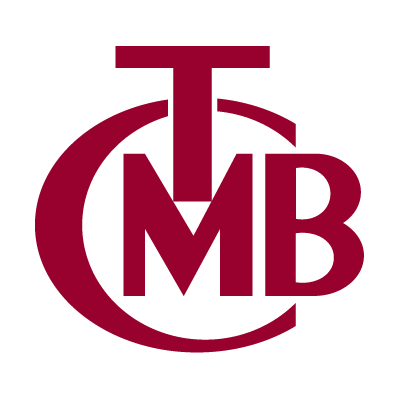 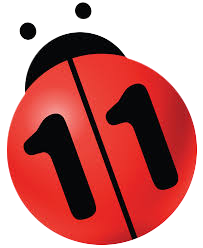 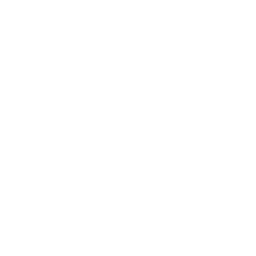 cURL Faydalı Linkler
https://fmhelp.filemaker.com/help/16/fmp/en/FMP_Help/curl-options.html
https://dbservices.com/?s=curl
https://luminfire.com/?s=curl
https://www.soliantconsulting.com/?s=curl&cat=-15&post_type=post
Teşekkürler